PriehradyOleksoviceOtvicePadrty (Seč II)
Martin Jurči
Oleksovice
Na rieke Skalička v Znojemskom regióne
Riečny kilometer – 6
Objem nádrže – 0.91 mil m3
Priemerný prietok – 0.14 m3/s
Maximálny prietok – 1.5 m3/s
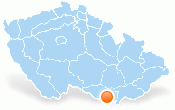 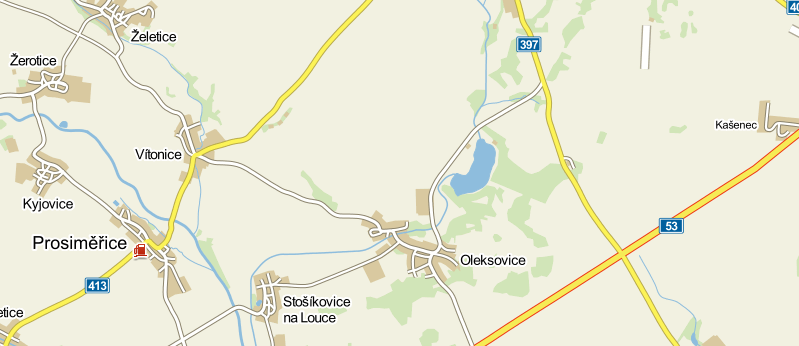 Typ hrádze – zemná homogéna
Rozmery – 330m dĺžka, 4m šírka , 4,6m výška
Rok dokončenia – 1894
Využitie – chov rýb, zníženie povodňových prietokov, nalepšenie minimálneho prietoku, rekreácia, športy – vodné lyžovanie
ICOLD - nie
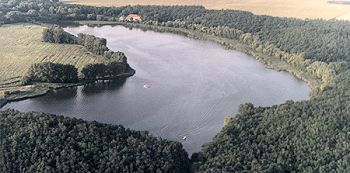 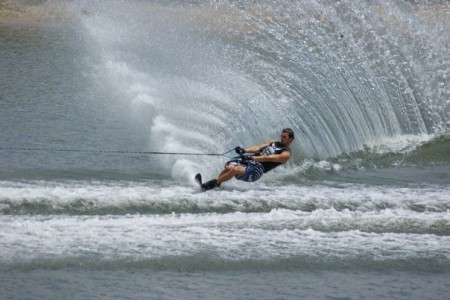 Otvice
Rybník v blízkosti Chomutova
Riečny kilometer – 0
Objem nádrže – 0.45 mil m3
Minimálny prietok – 0.01 m3/s
Maximálny prietok – 1.6 m3/s
Nádrž je napájaná z Priváďača priemyselnej vody (PPV)
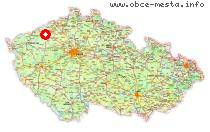 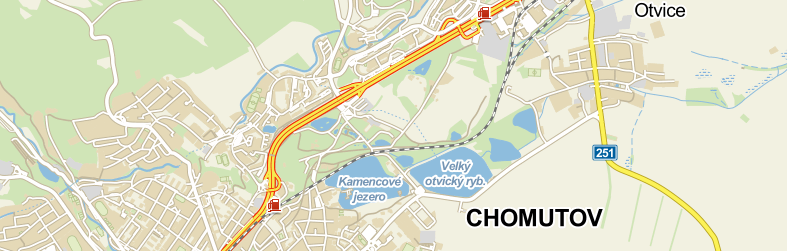 Typ hrádze – zemná
Rozmery – 1350m dĺžka, 3m šírka , 4m výška
Rok dokončenia – 1971
Využitie – chov rýb, nalepšenie minimálneho prietoku, rekreácia, havaríjne zásobovanie Válcoven trub Chomutov úžitkovou vodou
ICOLD - nie
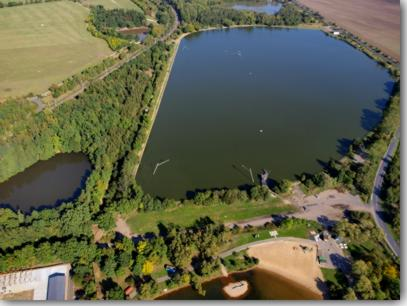 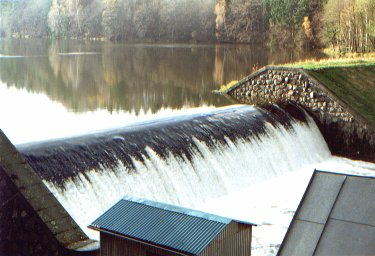 Padrty (Seč II)
Na rieke Chrudimka
Riečny kilometer – 48
Objem nádrže – 0.11 mil m3
Celková kapacita výpustov – 14.2 m3/s
Celková kapacita prielivov – 157 m3/s
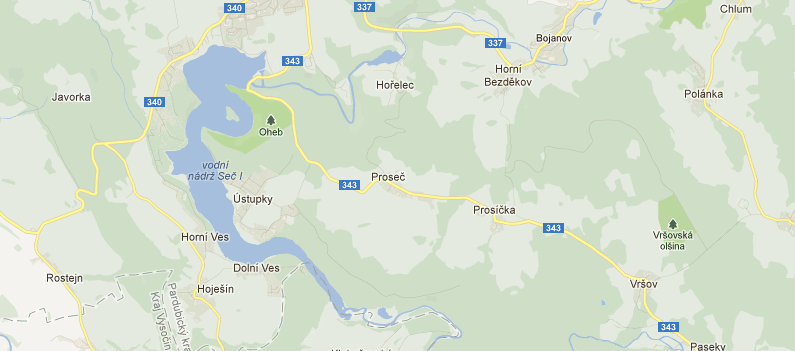 Typ hrádze – zemná
Rozmery – 111m dĺžka, 3m šírka , 8m výška
Rok dokončenia – 1947
Využitie – energetické využitie, vyrovnávanie špičkového odtoku z nádrže Seč II
ICOLD - nie
Povodne – stanica LG Padrty
13.08.1880 – 71 m3/s
11.11.1927 – 45 m3/s
26.08.1938 – 45 m3/s
Seč
Transformovaný 100-ročný prietok – 136 m3/s
Priemerný prietok – 2.29 m3/s
Zdroje 
http://www.pla.cz/portal/sap/cz/PC/Mereni.aspx?id=159&oid=2
http://prehrady.cz/